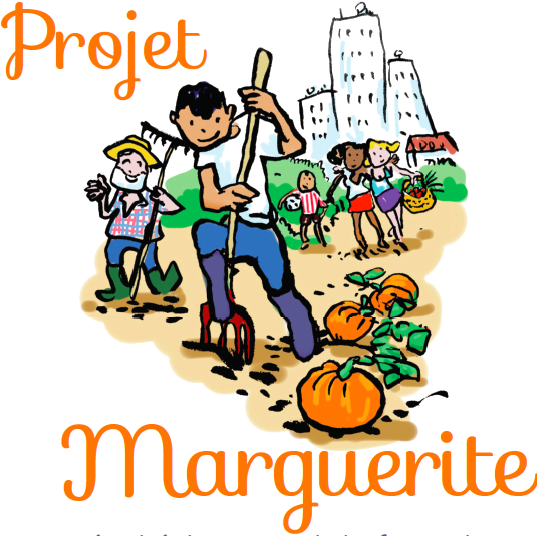 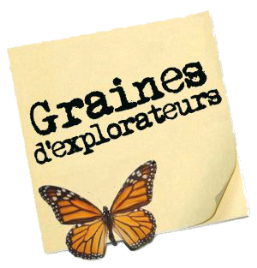 Marguerite aux Minguettes, un projet dont vous êtes le héros !
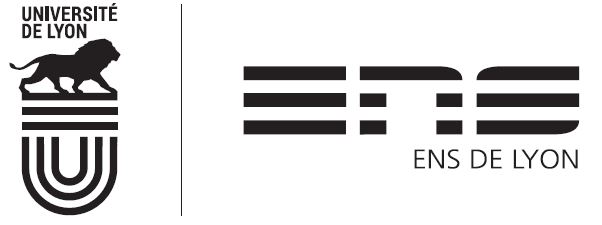 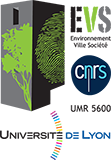 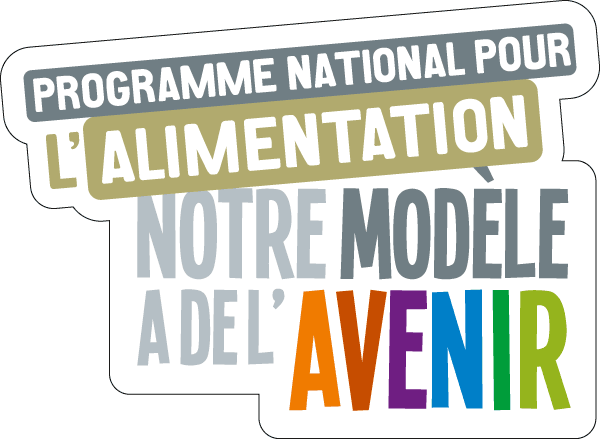 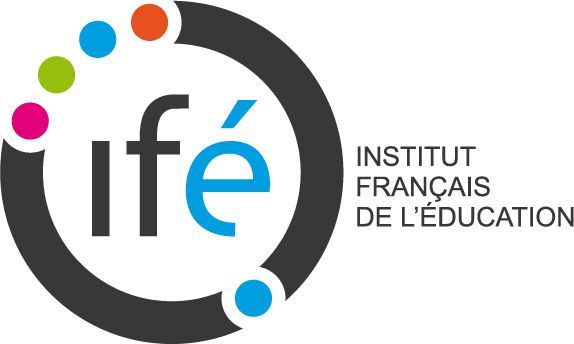 Pour commencer…
En haut de votre fiche, choisissez un pseudo  en lien avec l’alimentation…  (déjà choisi avec M. Ben Lechhab ce matin)
Marguerite c’est :

- Réfléchir, étudier, questionner les notions de « durabilité » et de « justice alimentaire »

- Participer à un projet de recherche en Géographie avec l’ENS de Lyon (Julie Le Gall)

- Bâtir un projet avec le territoire de notre commune (avec la mairie, des collèges, lycées…)

- Faire de la géo, des SVT et être citoyen grâce à des rencontres, des sorties, un potager, un projet, la participation à un grand « Congrès des élèves » à l’université en fin d’année.
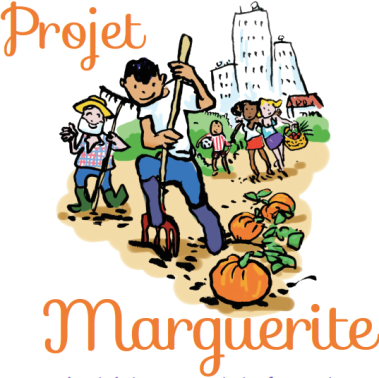 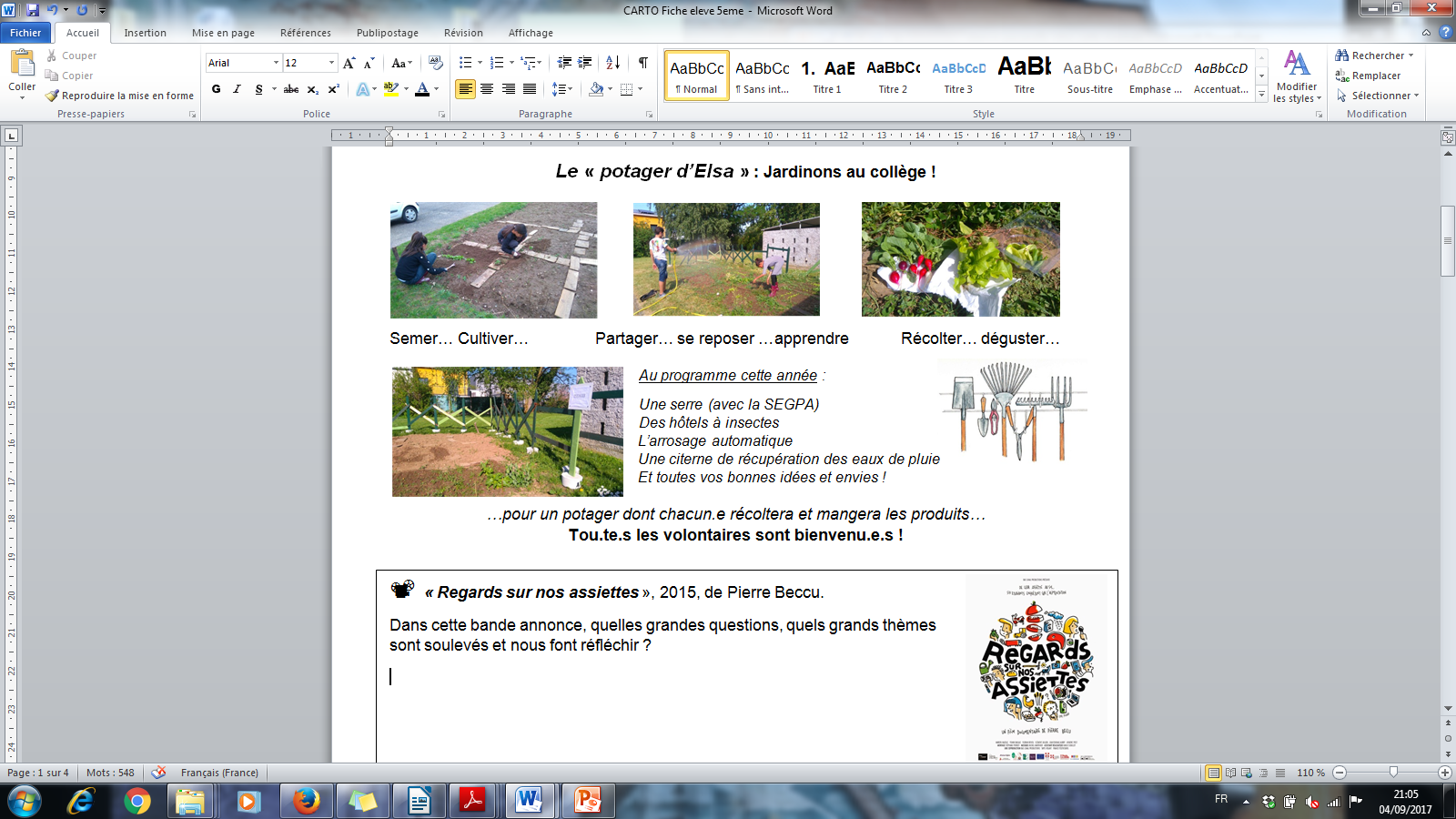 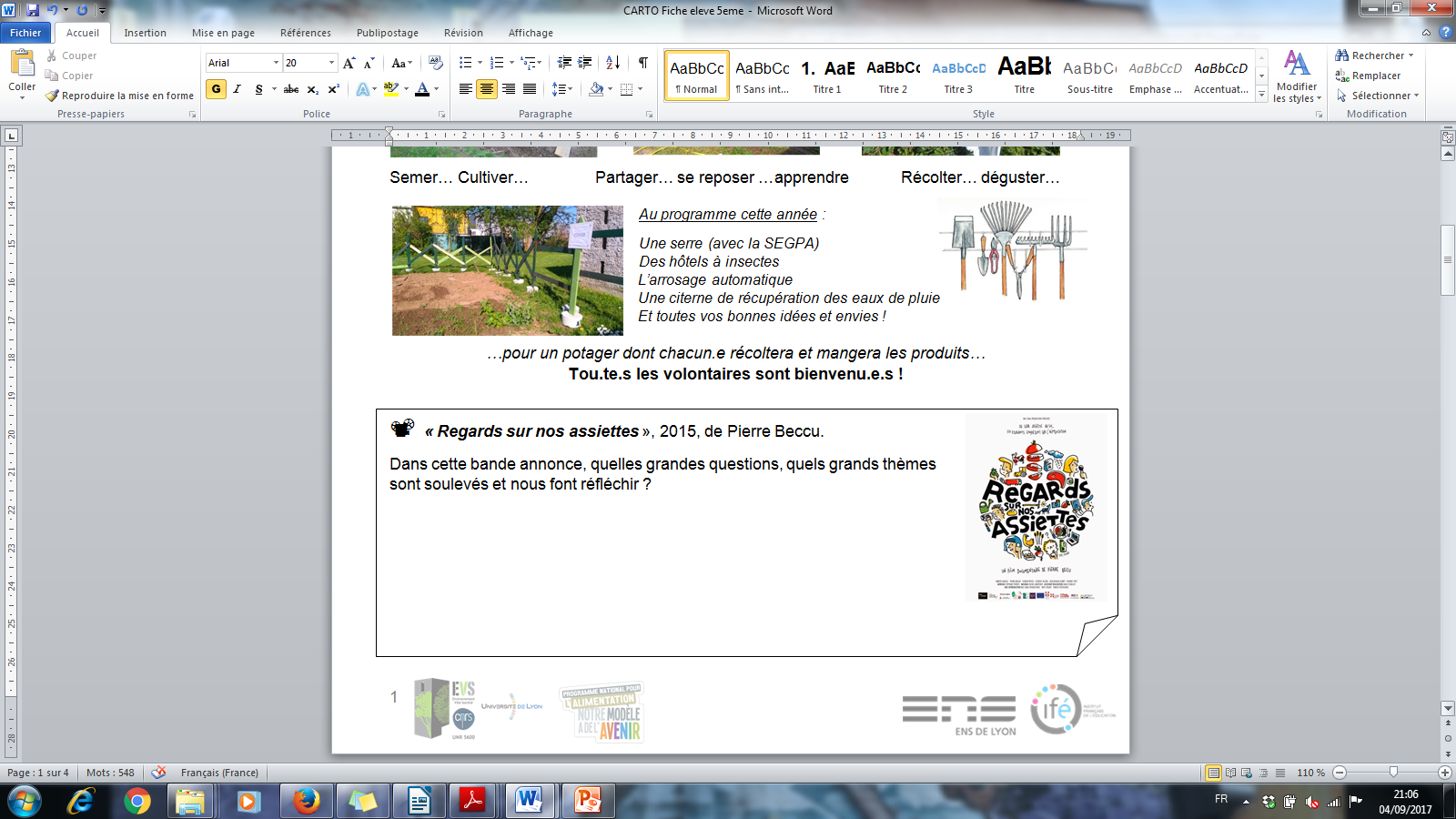 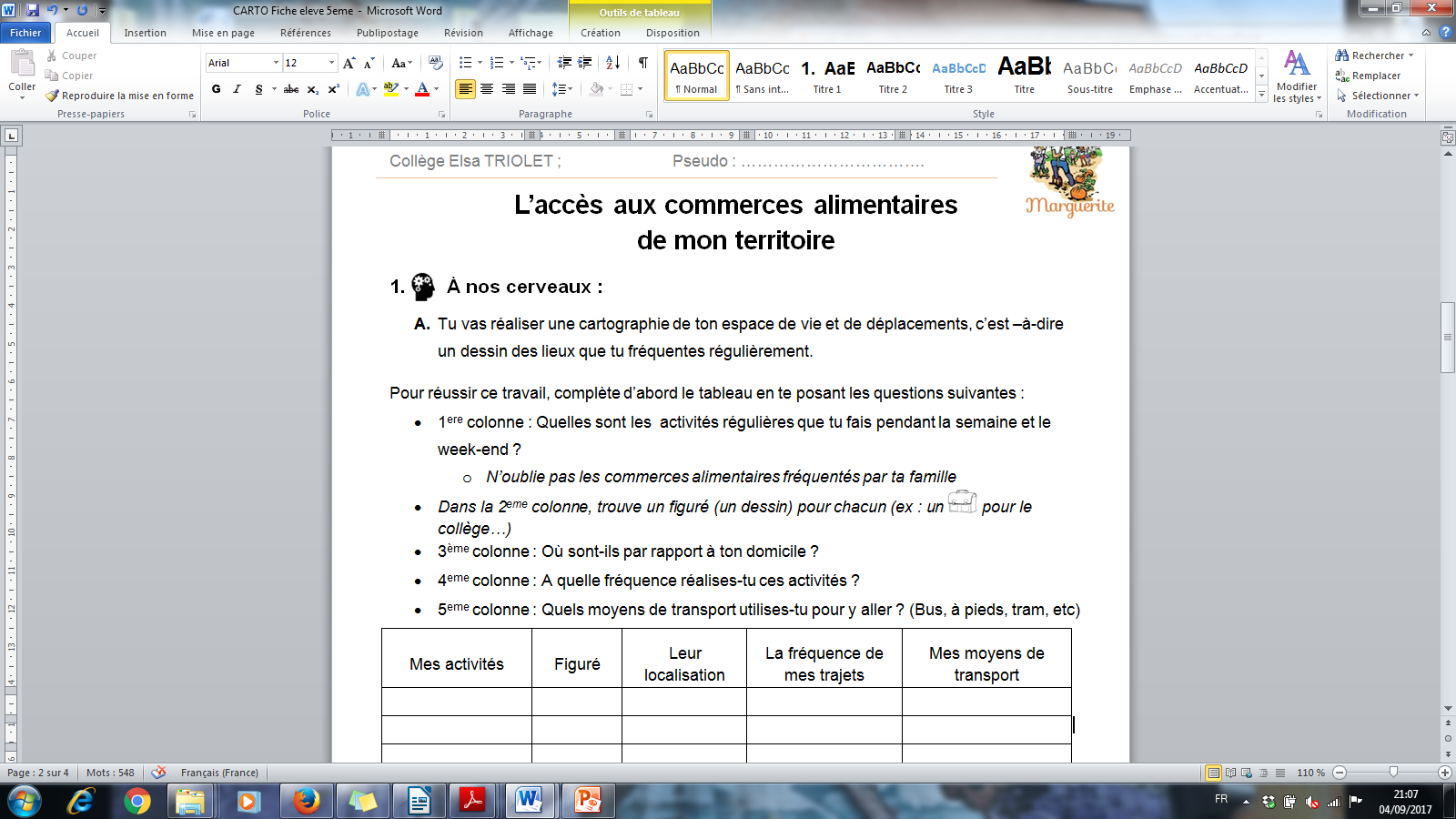 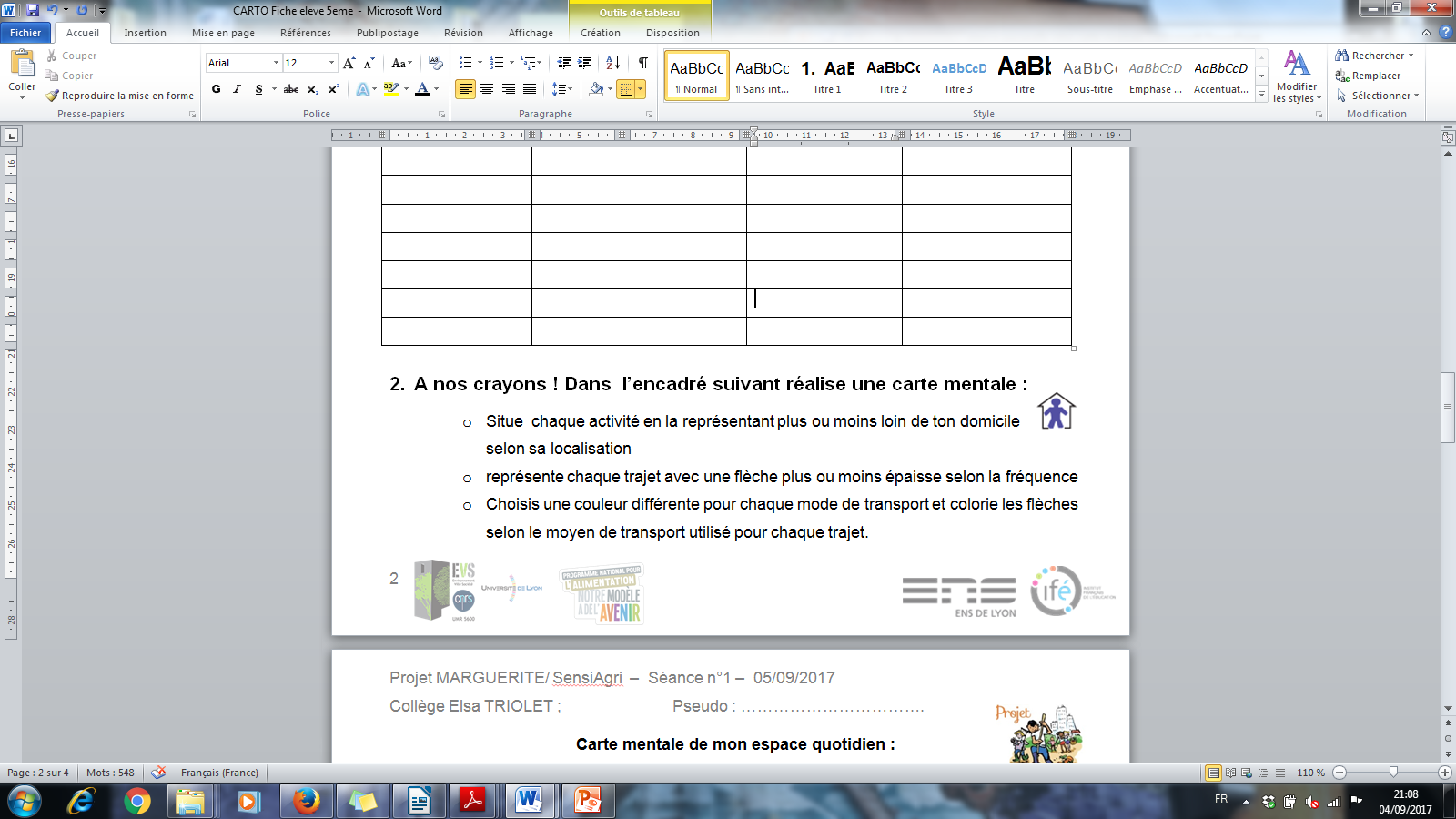 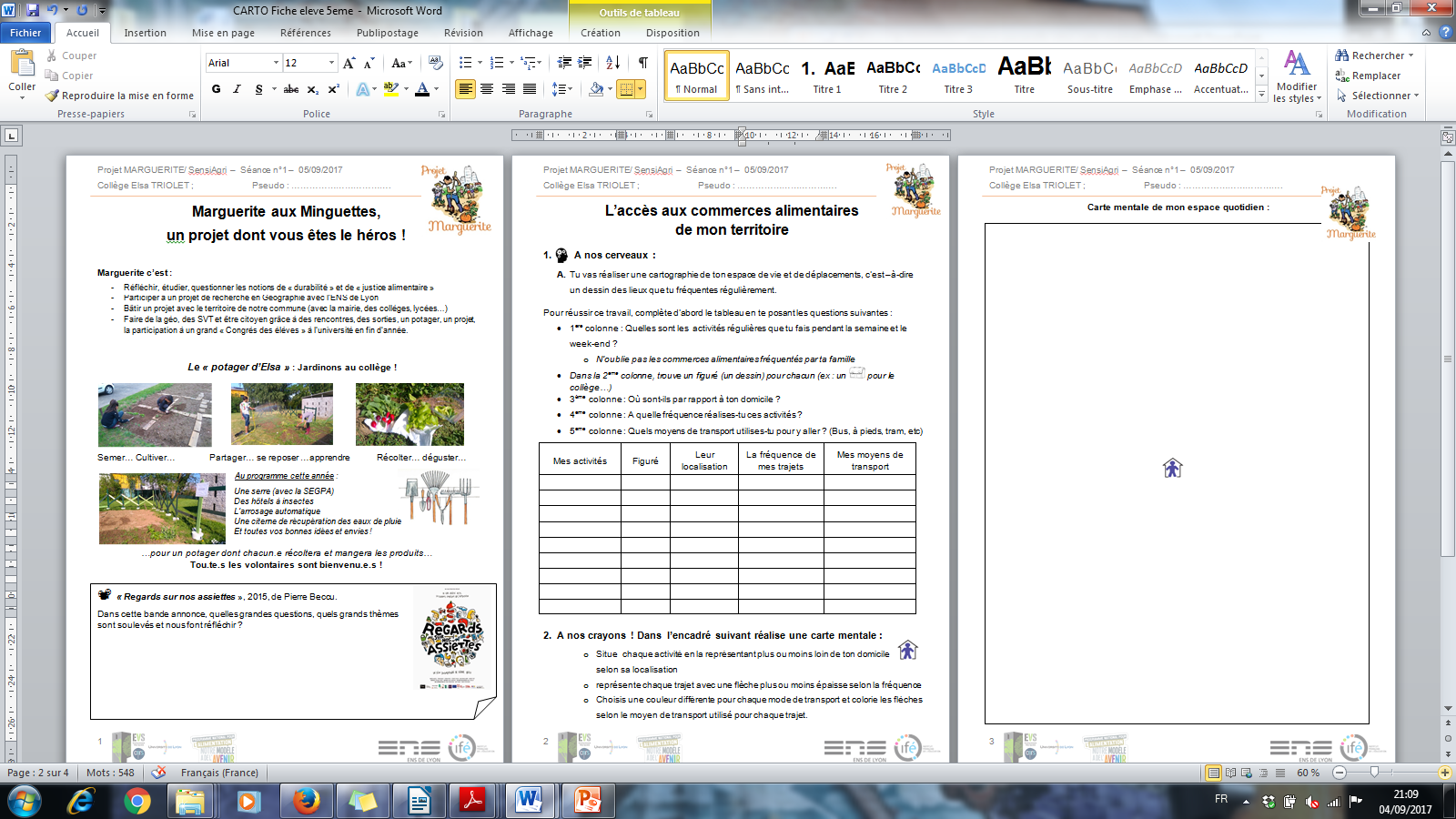 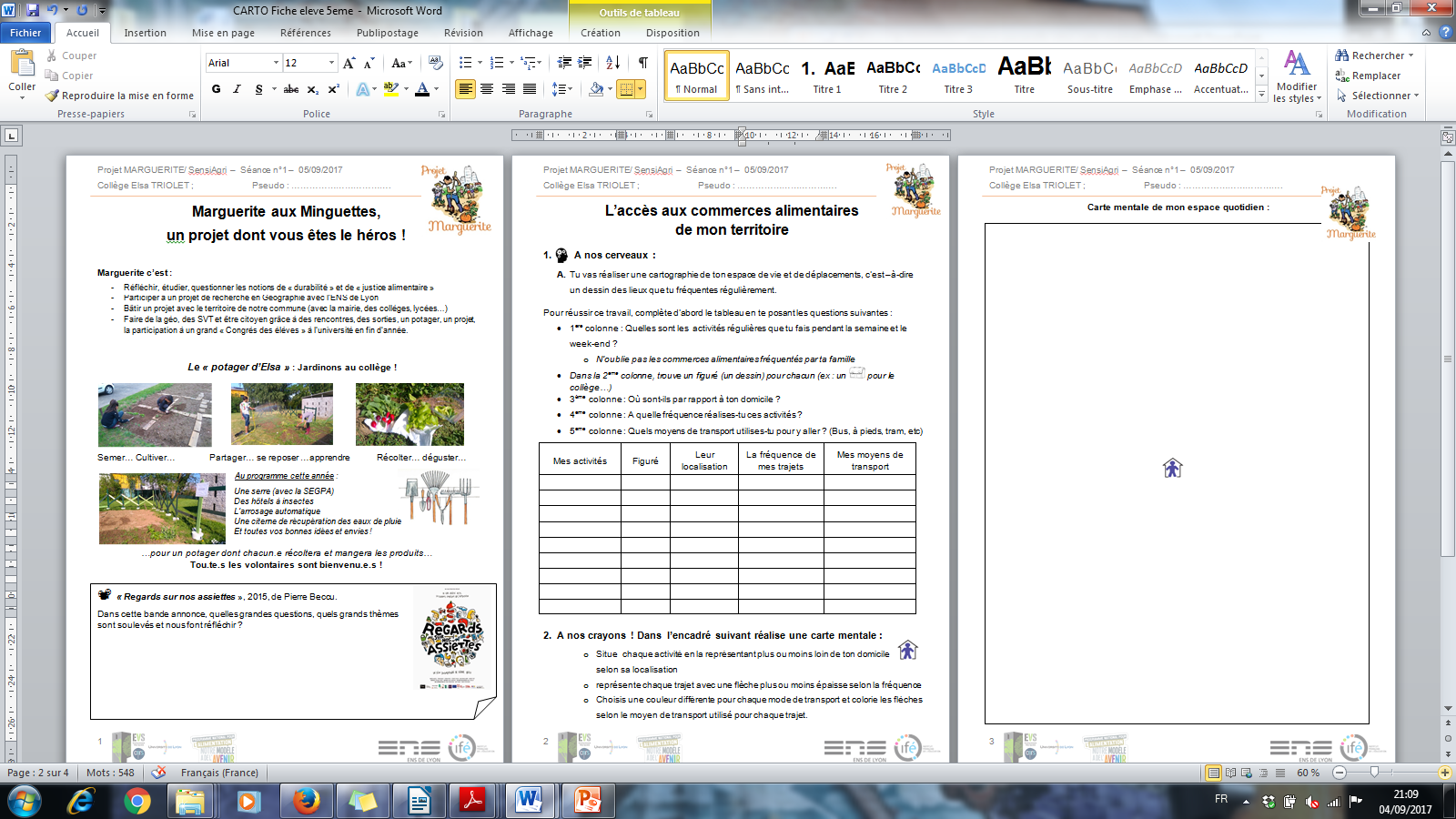 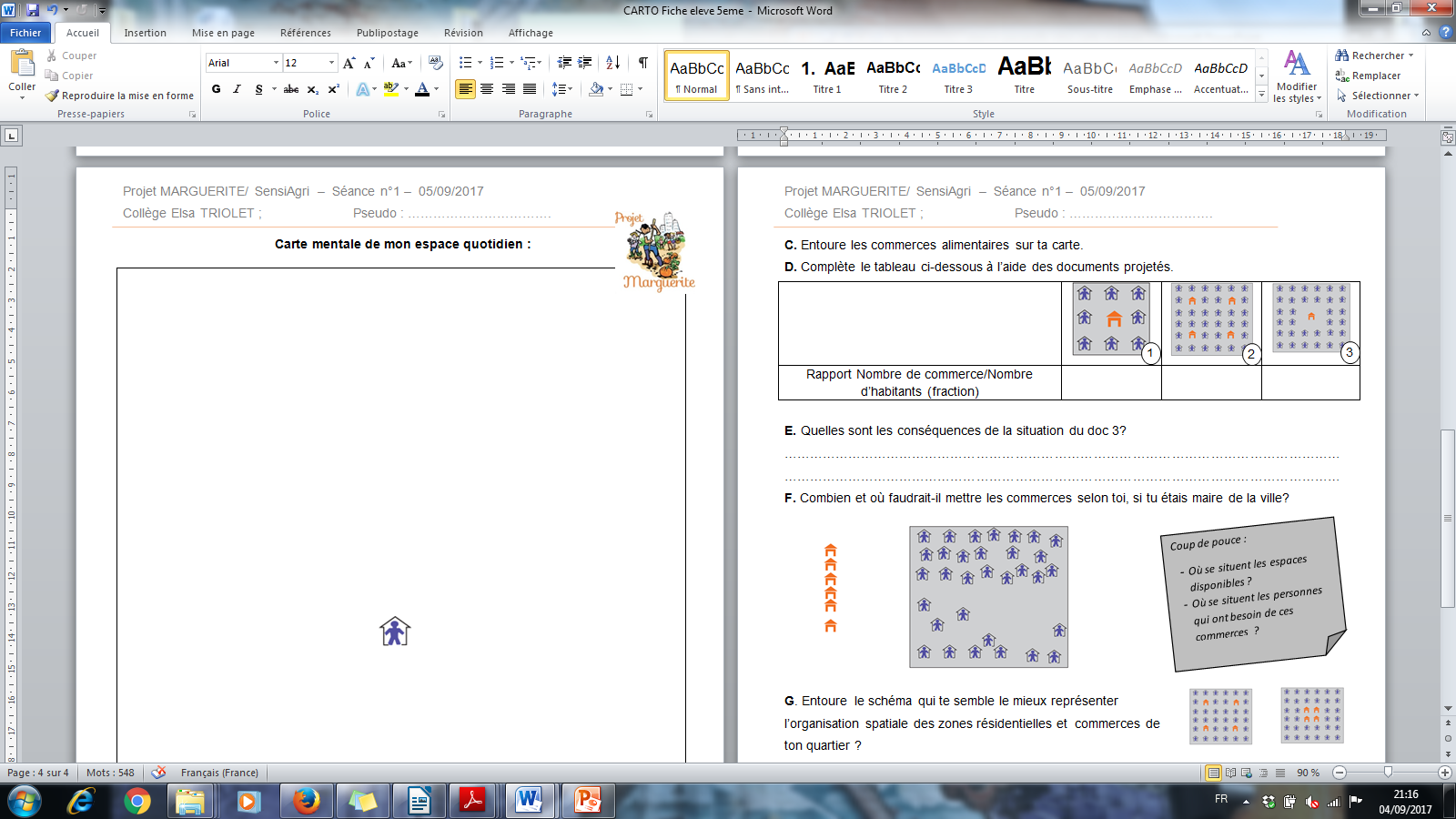 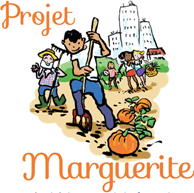 Rapport Nombre de commerces/ nombre d’habitants
On dit qu’il y a 1 commerce pour 8 habitants (ou famille)
Ce qui s’écrit 1/8 (et se lit 1 pour 8)
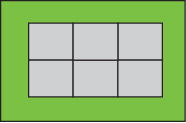 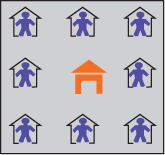 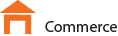 Document n°1
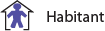 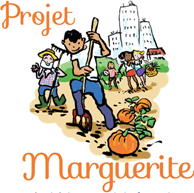 Et dans ce quartier ?
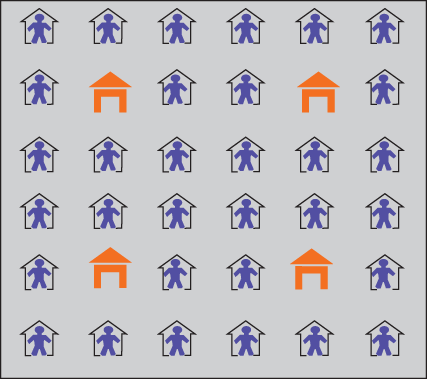 Document n°2
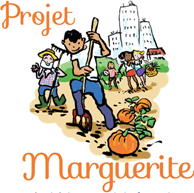 4 commerces pour 32 habitants
Ce qui s’écrit 4/32
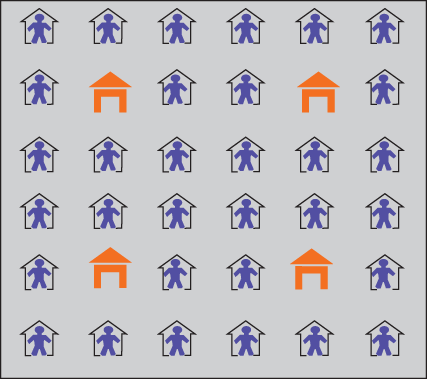 Ce qui est pareil que
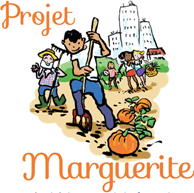 1 commerce pour 8 habitants  (1/8)
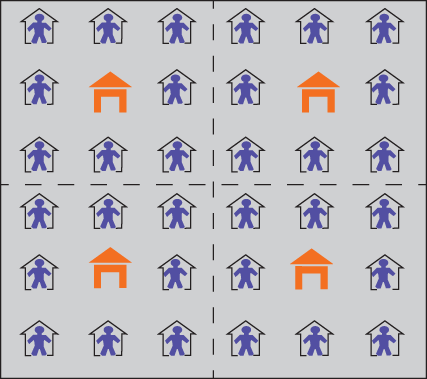 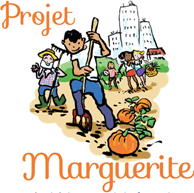 Et ici?
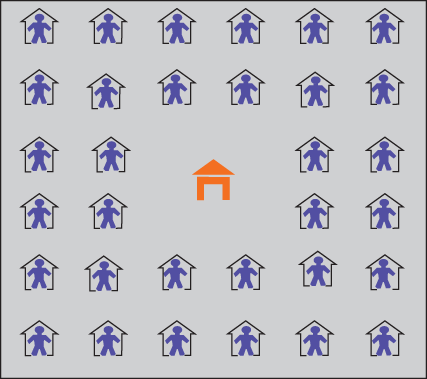 Document n°3
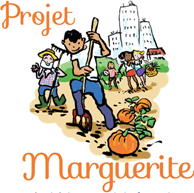 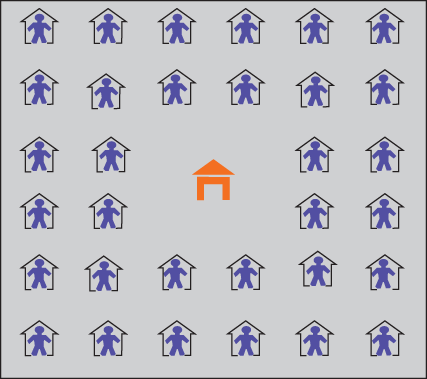 4 fois moins de commerces:
1 commerce pour 32 habitants 

E. Quelles sont les conséquences de la situation du doc 3?
…………………………………………………………………………………………………
……………………………………………………………………………………………………
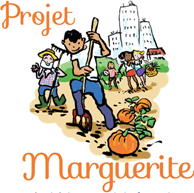 1 pour 1300 (Minguettes)

1 pour 700 (Vénissieux)

1 pour 500 (Lyon)

1 pour 550 (France)
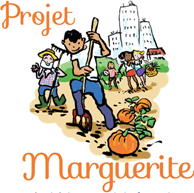 Y en a-t-il qui sont plus proches d’un commerce?
Comment peut on appeler cette situation?
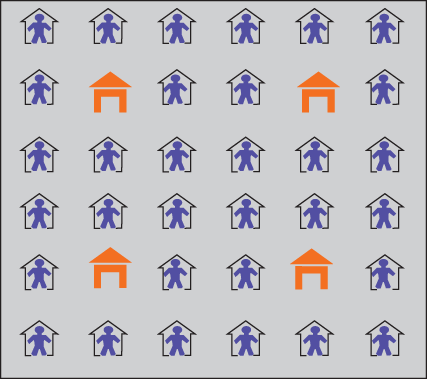 Document n°2
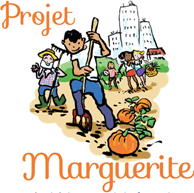 Ici qu’est ce qui change ?
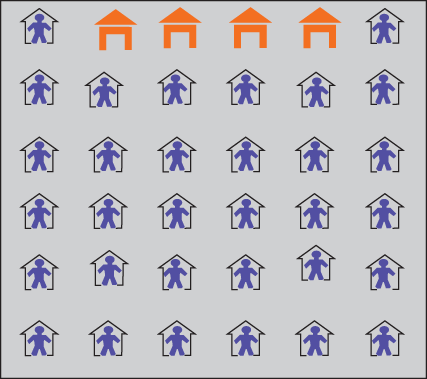 Rapport  nombre de commerces/ nombre d’habitants?
Proximité aux commerces ?
Document n°4
F. Combien et où faudrait-il mettre les commerces selon toi, si tu étais maire de la ville?
Coup de pouce :
Où se situent les espaces disponibles ?
Où se situent les personnes qui ont besoin de ces commerces ?
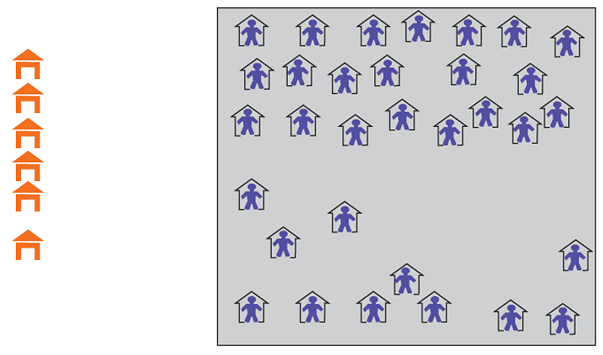 G. Entoure  le schéma qui te semble le mieux représenter l’organisation spatiale des zones résidentielles et  commerces de ton quartier ?
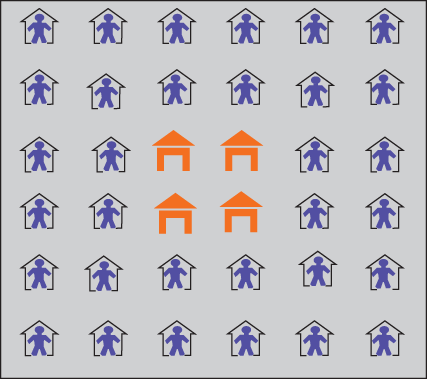 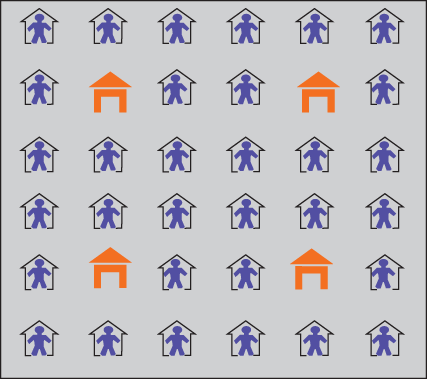 Situation n°2
Situation n°5
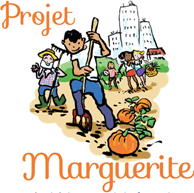 H. De quoi ne tiennent pas compte ces schémas ?
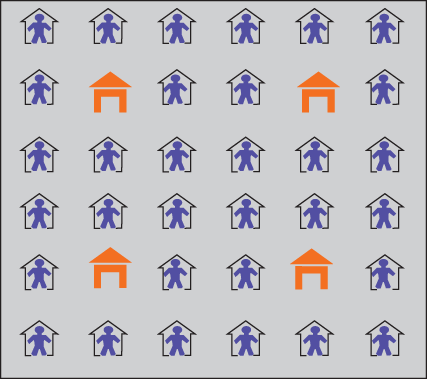 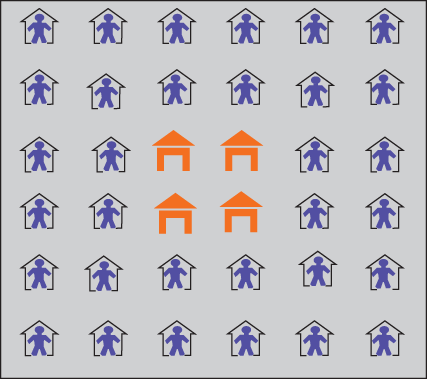 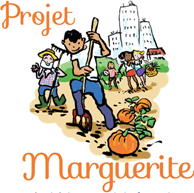 Qu’on est différents
Et qu’est ce qu’on oublie ici?
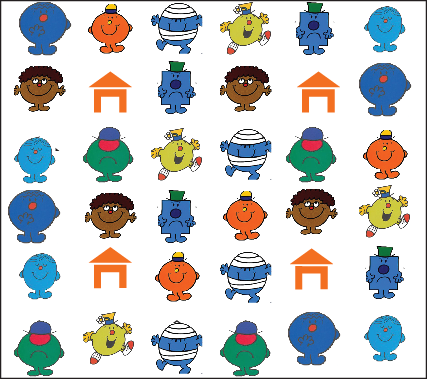 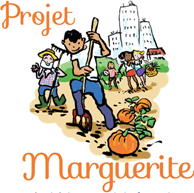 La différence des commerces
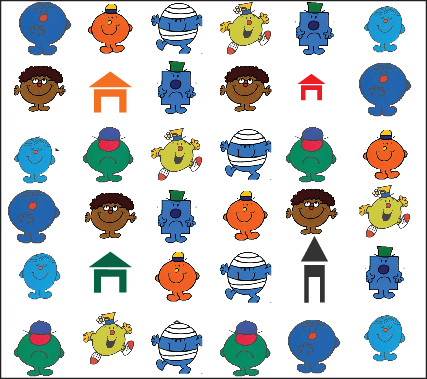 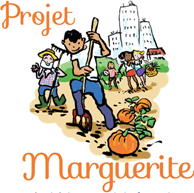 Est-ce que tous les commerces sont accessibles ?
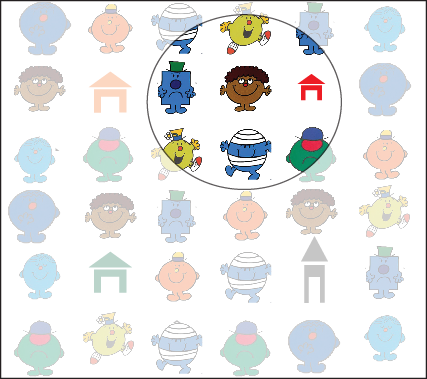 500m
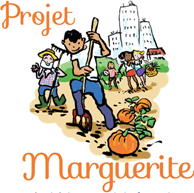 1 pour 1300 (Minguettes)

1 pour 700 (Vénissieux)

1 pour 500 (Lyon)

1 pour 550 (France)
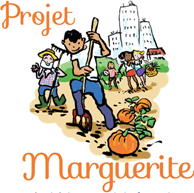 I. Dans ton quartier, y a t-il beaucoup de commerces alimentaires ? Sont-ils faciles d’accès ?
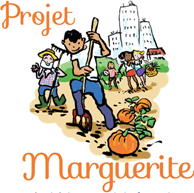 Qu’avons-nous retenu ?